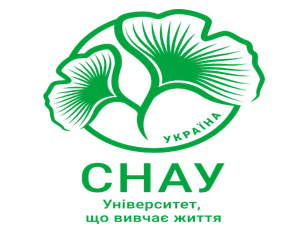 Аналіз результатів опитування науково-педагогічних працівників
Олена Рибіна, 
т.в.п. завідувачки відділу якості освіти, 
ліцензування та акредитації
Сумського НАУ
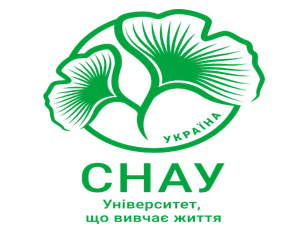 Який у Вас загальний досвід викладацької діяльності?
Факультет, на якому Ви працюєте?
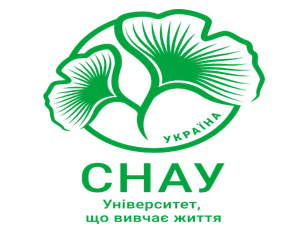 Чи є необхідною, на Вашу думку, проведення наукових семінарів щодо процедури дотримання принципів академічної доброчесності, академічного письма та оцінка правомірності запозичень в текстах наукових публікацій?
Звідки ви отримуєте актуальну інформацію стосовно організації освітнього процесу?
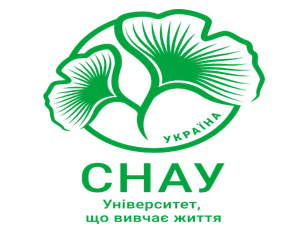 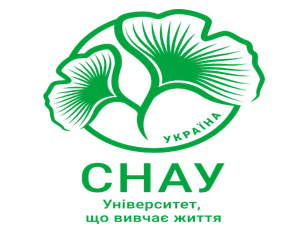 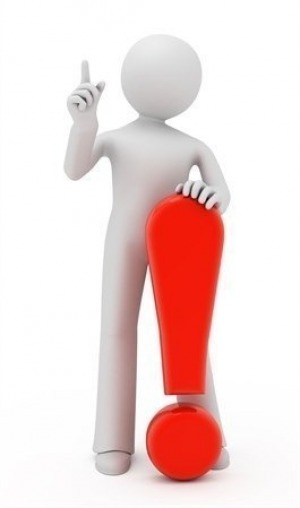 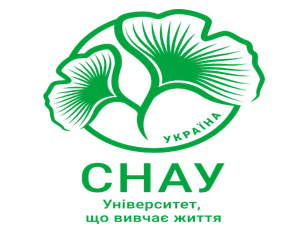 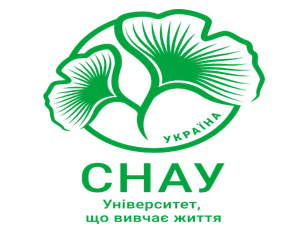 6. Вкажіть, будь ласка, наскільки твердження відповідають чи не відповідають Вашому досвіду
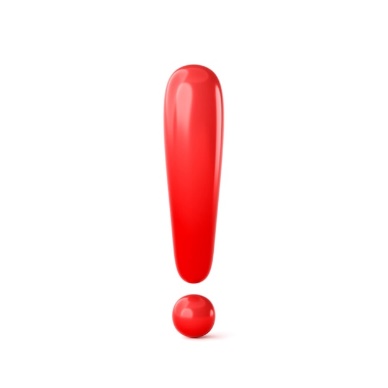 7. Вкажіть, будь ласка, наскільки твердження відповідають чи не відповідають Вашому досвіду
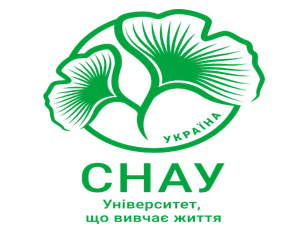 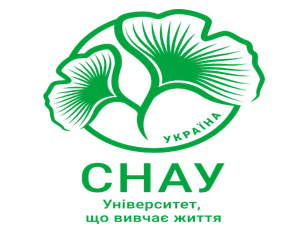 9. Якою мірою Ви ознайомлені з
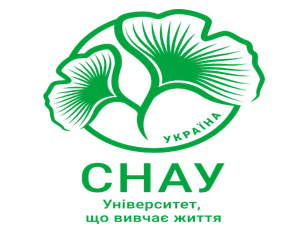 10. Вкажіть, будь ласка, наскільки твердження відповідають чи не відповідають Вашому досвіду
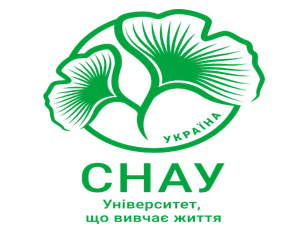 10. Ваші пропозиції щодо підвищення якості освіти в Університеті, залучення викладачів у систему внутрішнього забезпечення якості
11.  Інші пропозиції\ думки\ коментарі
Проєкт рішення
1
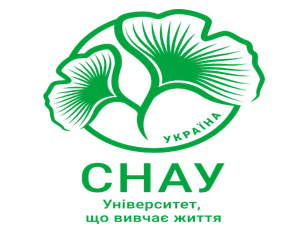 Проєкт рішення
2
3
4
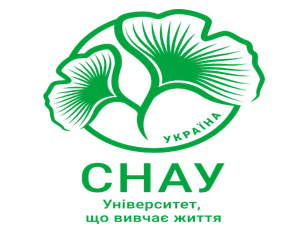 Різні
На першому курсі ввести ОК, що дозволить навчити студентів академічному письму
 
Необхідне навчання студентів в аудиторіях
 
Розробка нових методів навчання. Таких накриклад як перевернутий клас де студенти мають змогу бути на місці викладача.
 
Залучення іноземних колег та проведення лекцій з гарантами від підприємств
 
Документобіг має бути електронний і спрощений
 
Викладачів залучати до обговорення ОП для забезпечення її якості .
 
Відмінити п'яти кредитну систему та повернутися до вільного призначення кредитів на ОК
Треба переглянули вимоги щодо 5 кредитів ОК в ОПП, думаю, що може бути менше або більше 5
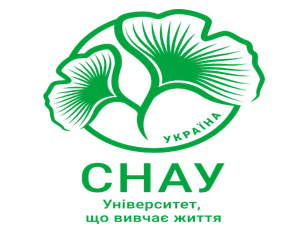 Дякую за увагу!